Школско такмичење2011. године
Ц група
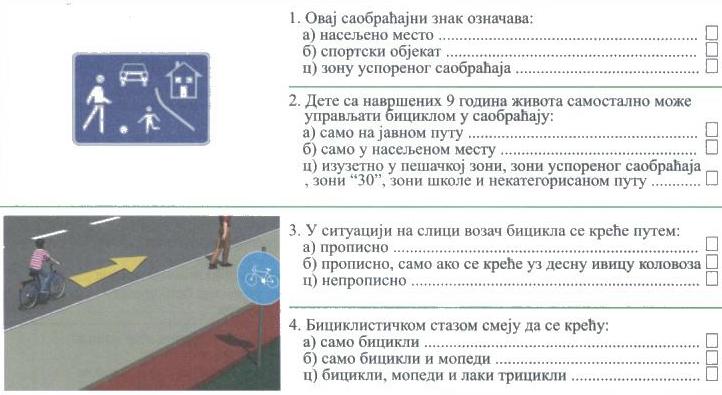 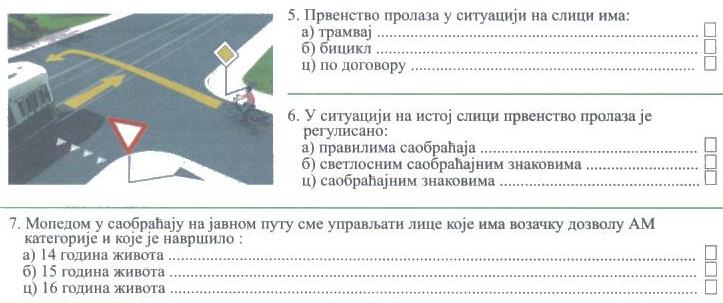 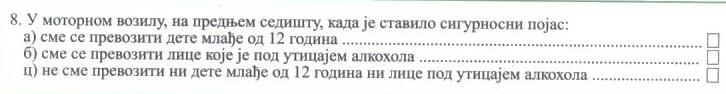 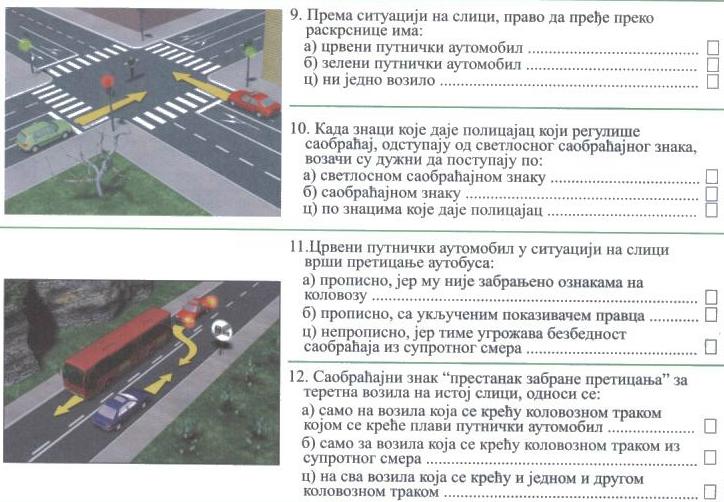 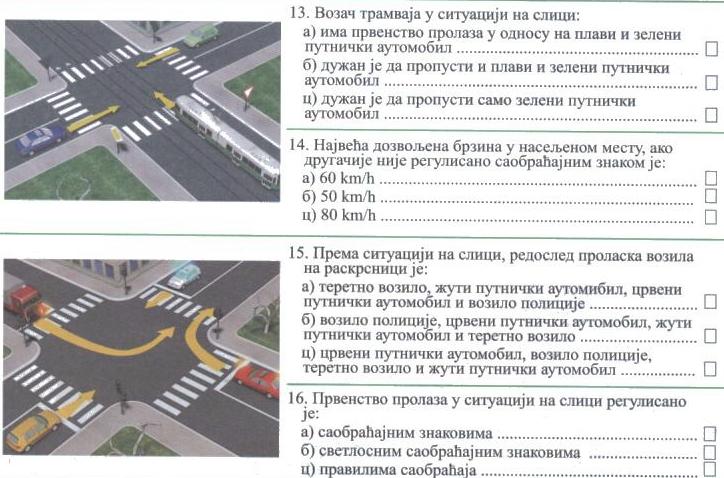 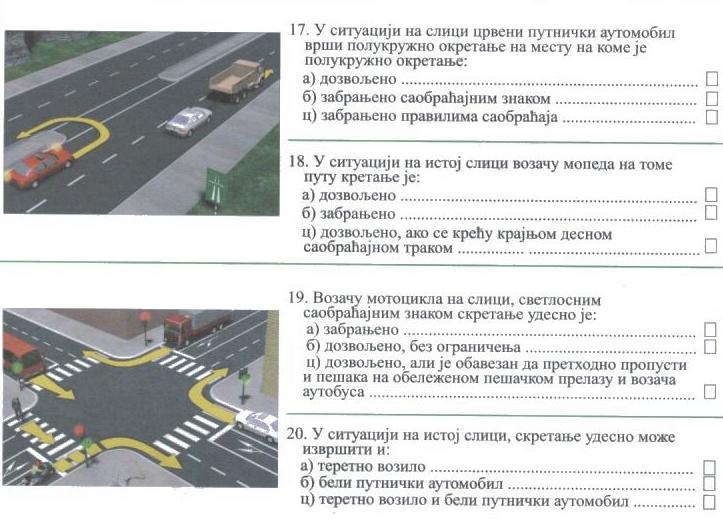 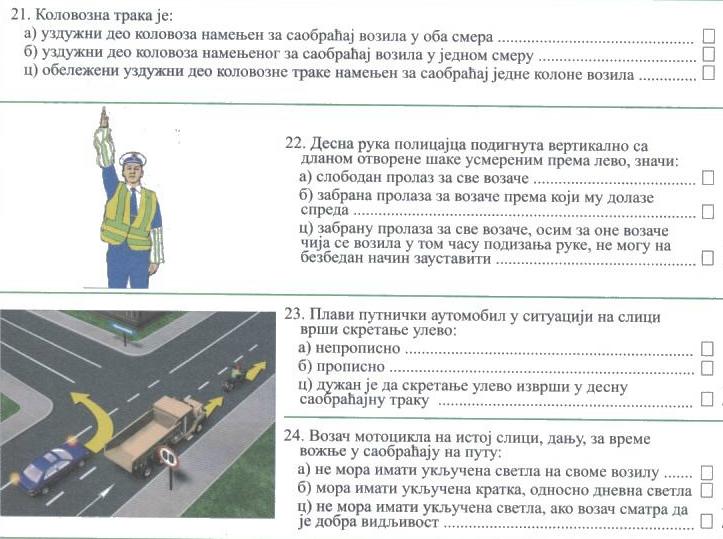 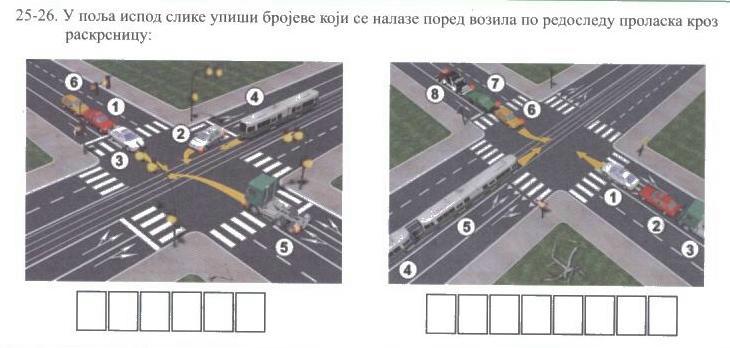 2
3
4
1
5
6
3
6
2
7
1
4
8
5
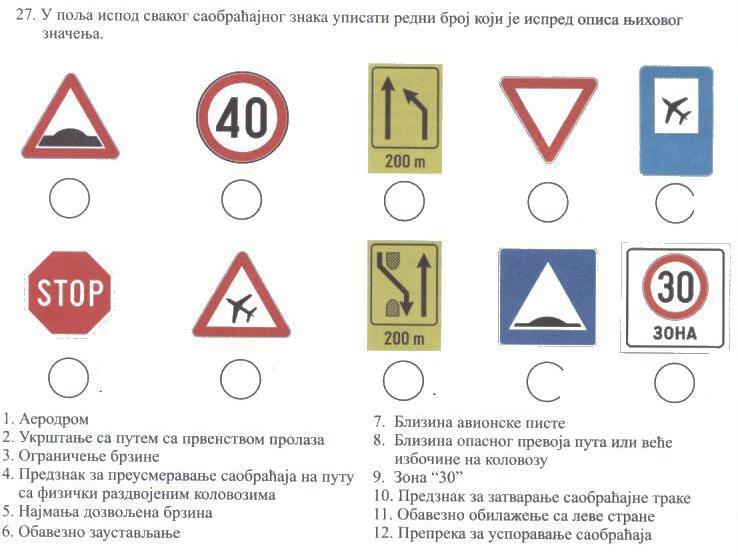 3
8
10
2
1
6
7
9
4
12